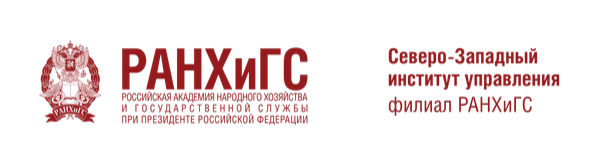 Факультет социальных технологий 
СЗИУ РАНХиГС
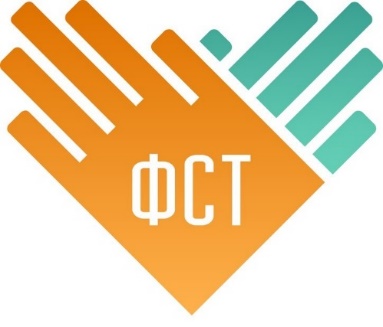 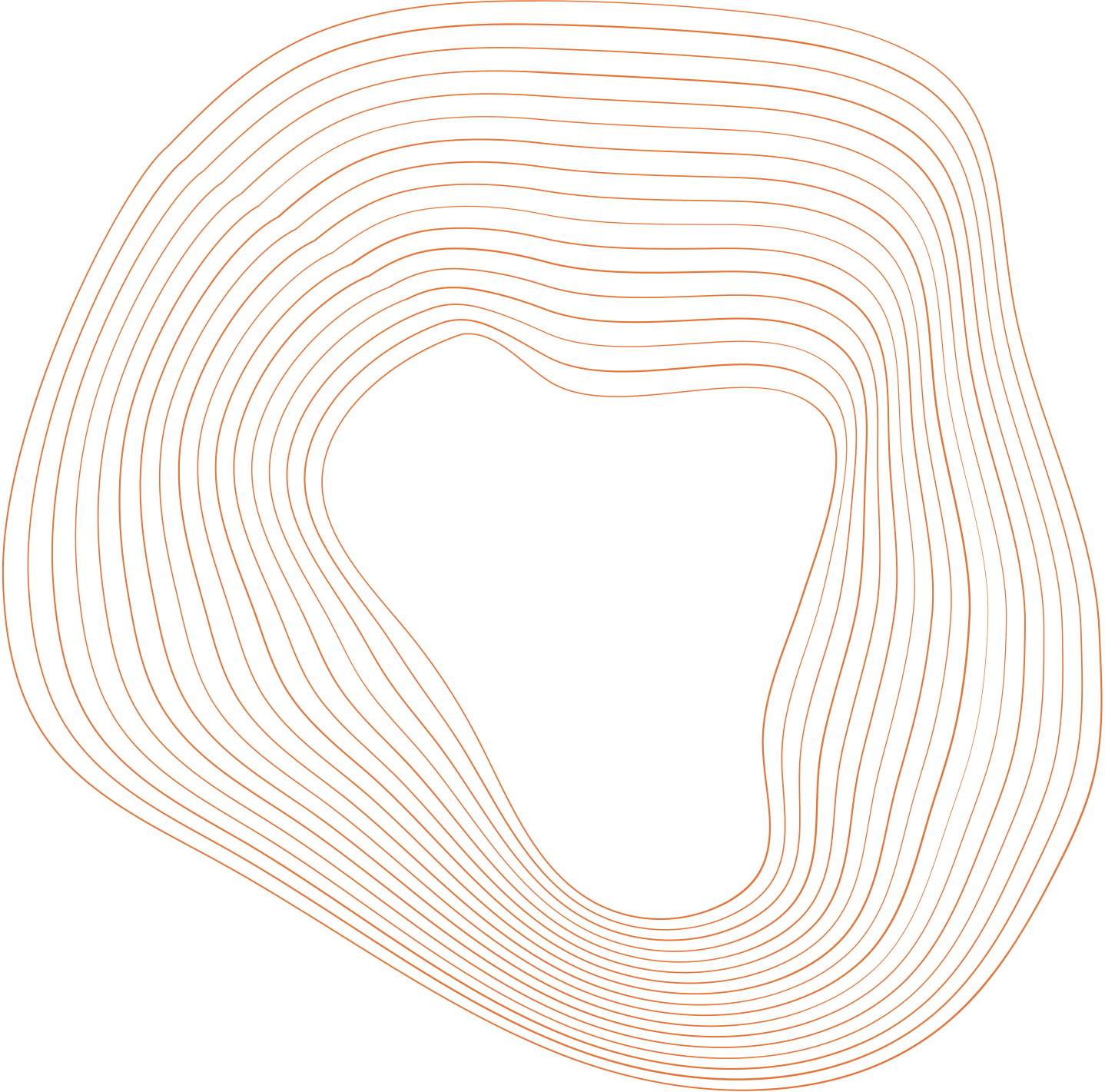 Факультет социальных технологий был создан в 2002 году для подготовки специалистов, деятельность которых связана с использованием инструментов социального воздействия
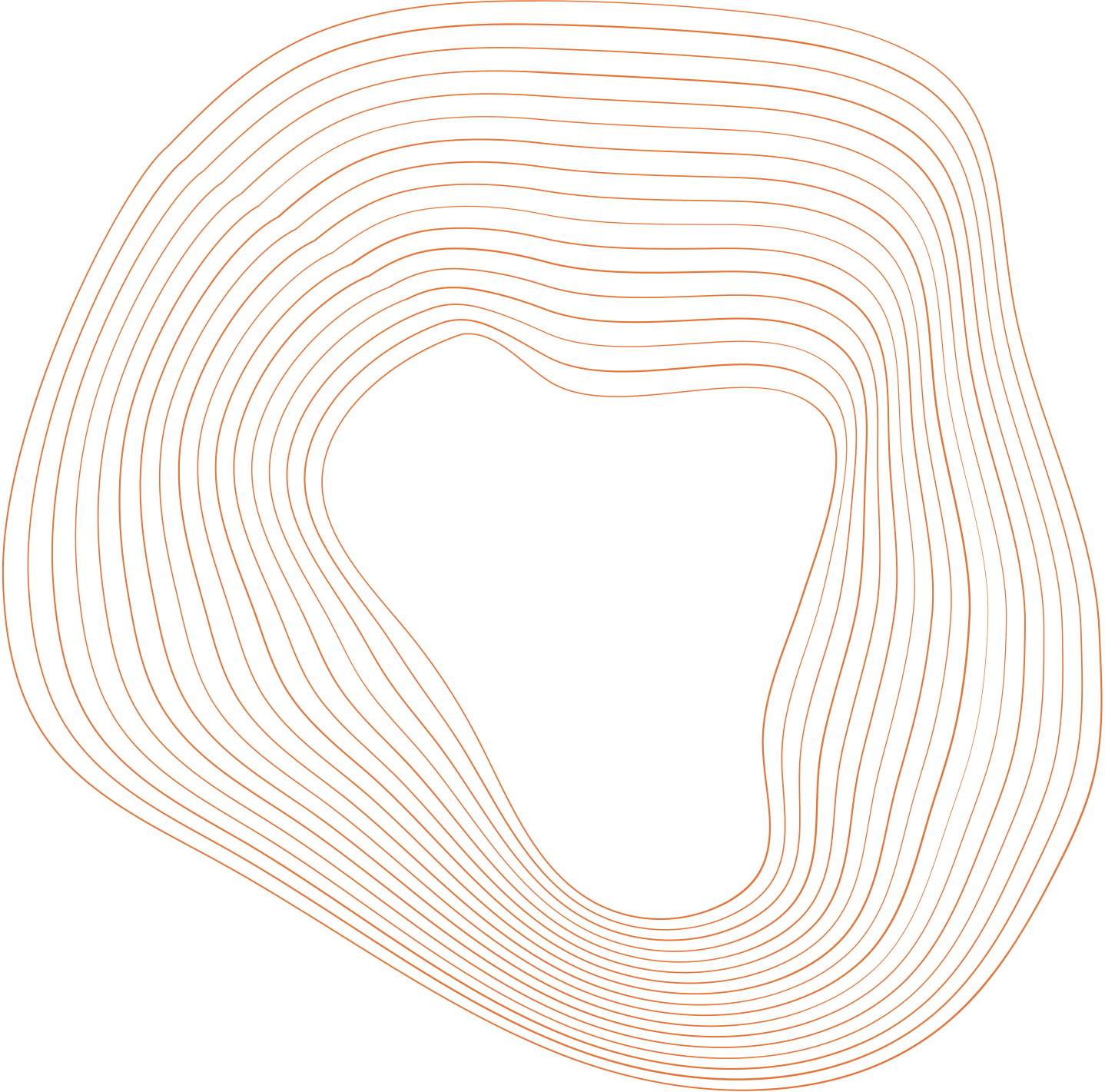 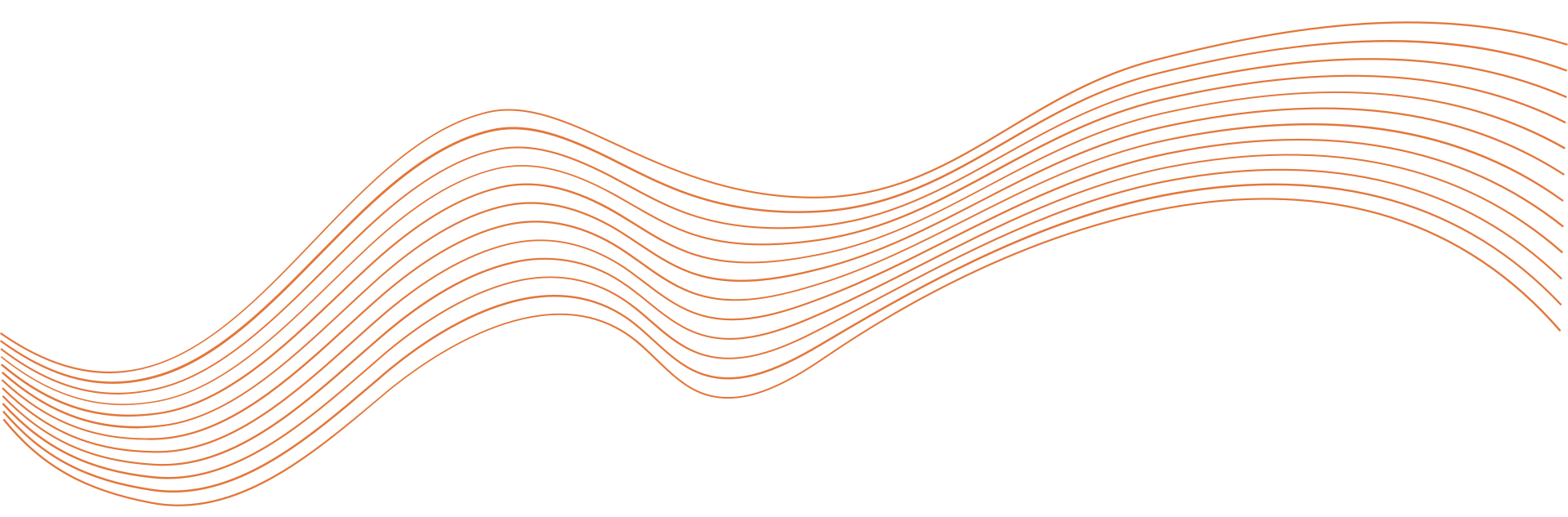 Руководство факультета
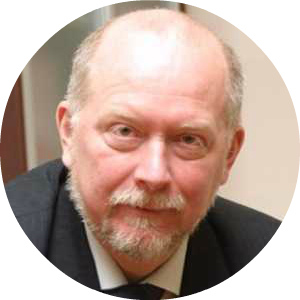 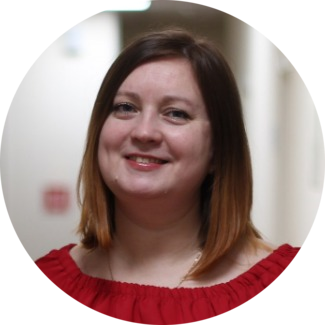 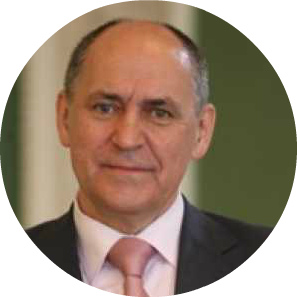 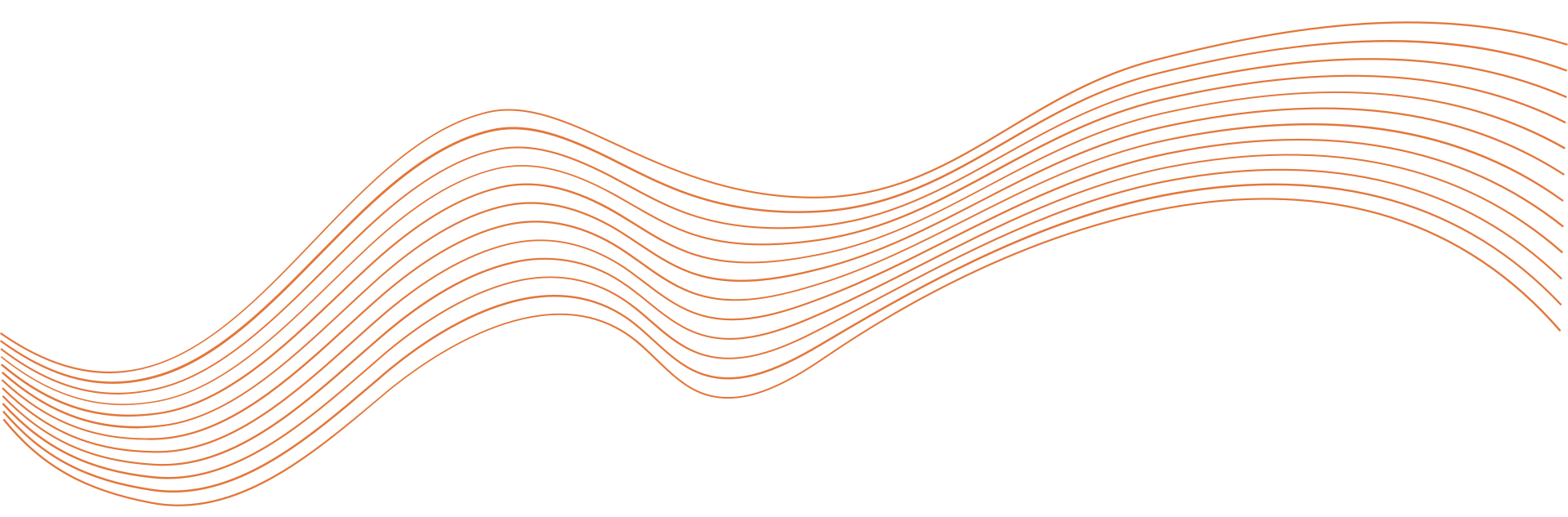 Владимир Николаевич
Киселев

Заместитель декана 
по международному сотрудничеству, 
директор программы 
«Liberal Arts»
Дина Альгирдасовна 
Баранова

Заместитель декана
Олег Сергеевич 
Кузин

Декан
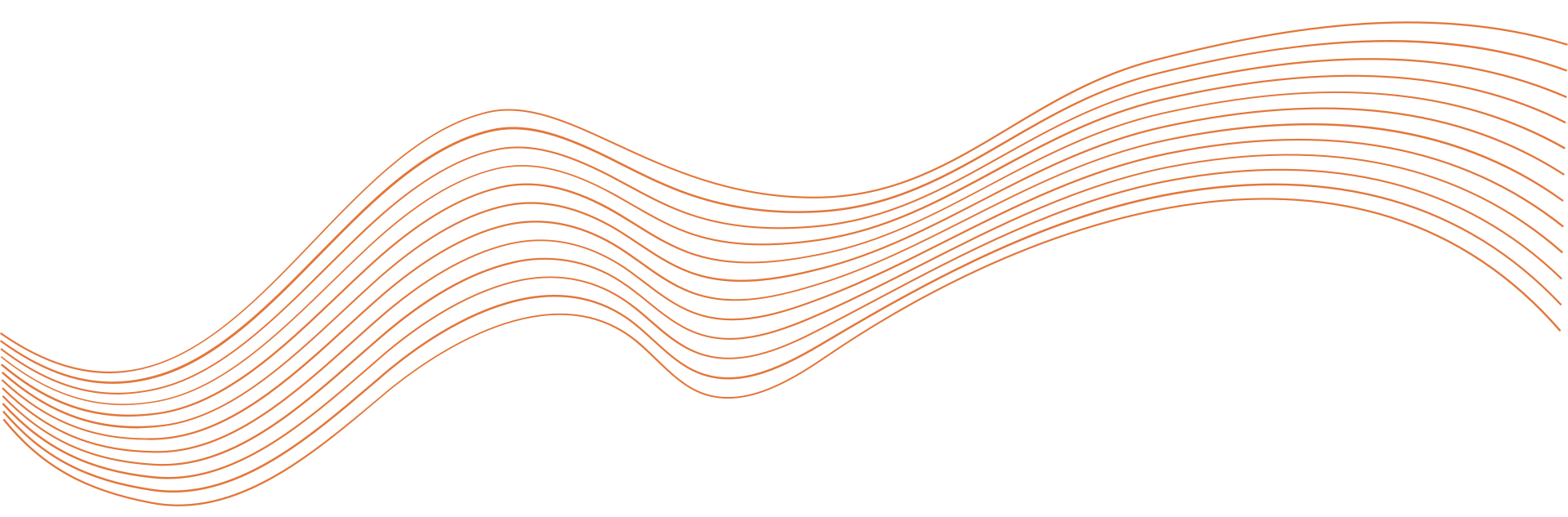 Руководители образовательных направлений
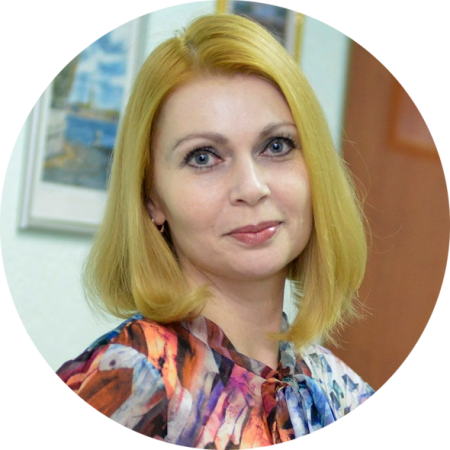 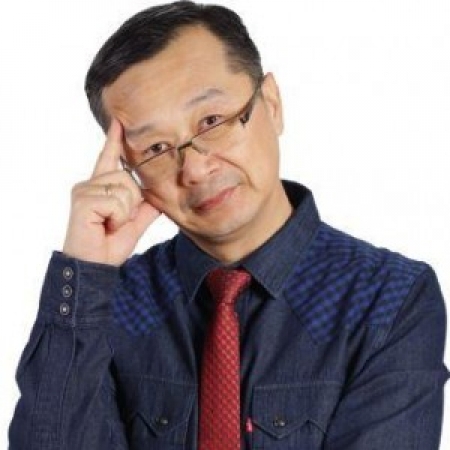 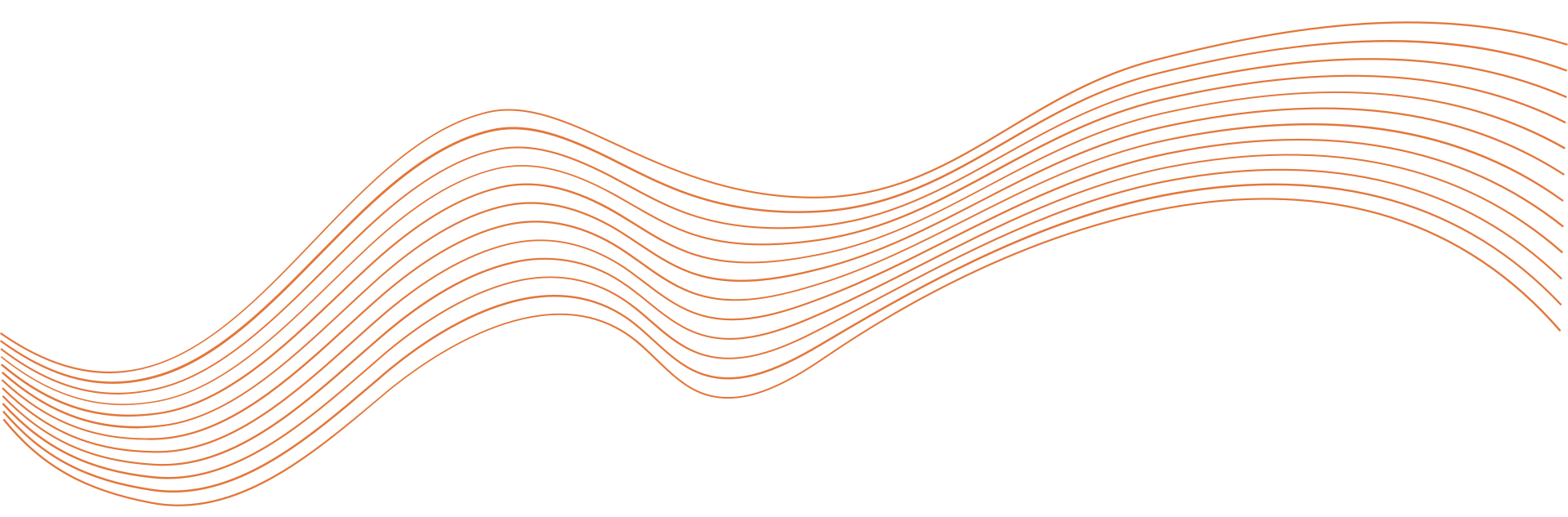 Инна Александровна Ветренко

Руководитель образовательного направления «Управление персоналом, психология и социальная работа» 

Доктор политических наук, профессор, заведующая кафедрой социальных технологий
Максим Николаевич Ким

Руководитель образовательного направления «Журналистика, реклама и связи с общественностью»

Доктор филологических наук, профессор, заведующий кафедрой журналистики и медиакоммуникаций
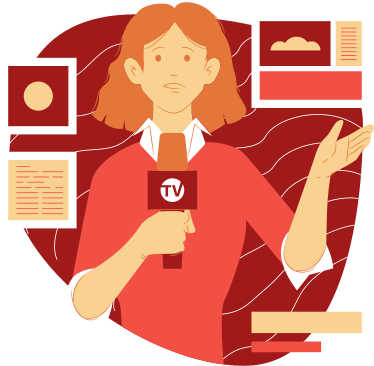 Программы и формы образования на факультете социальных технологий
Бакалавриат
Аспирантура
Магистратура
очная - 4 года
заочная - 2,5 года
очная - 3 года
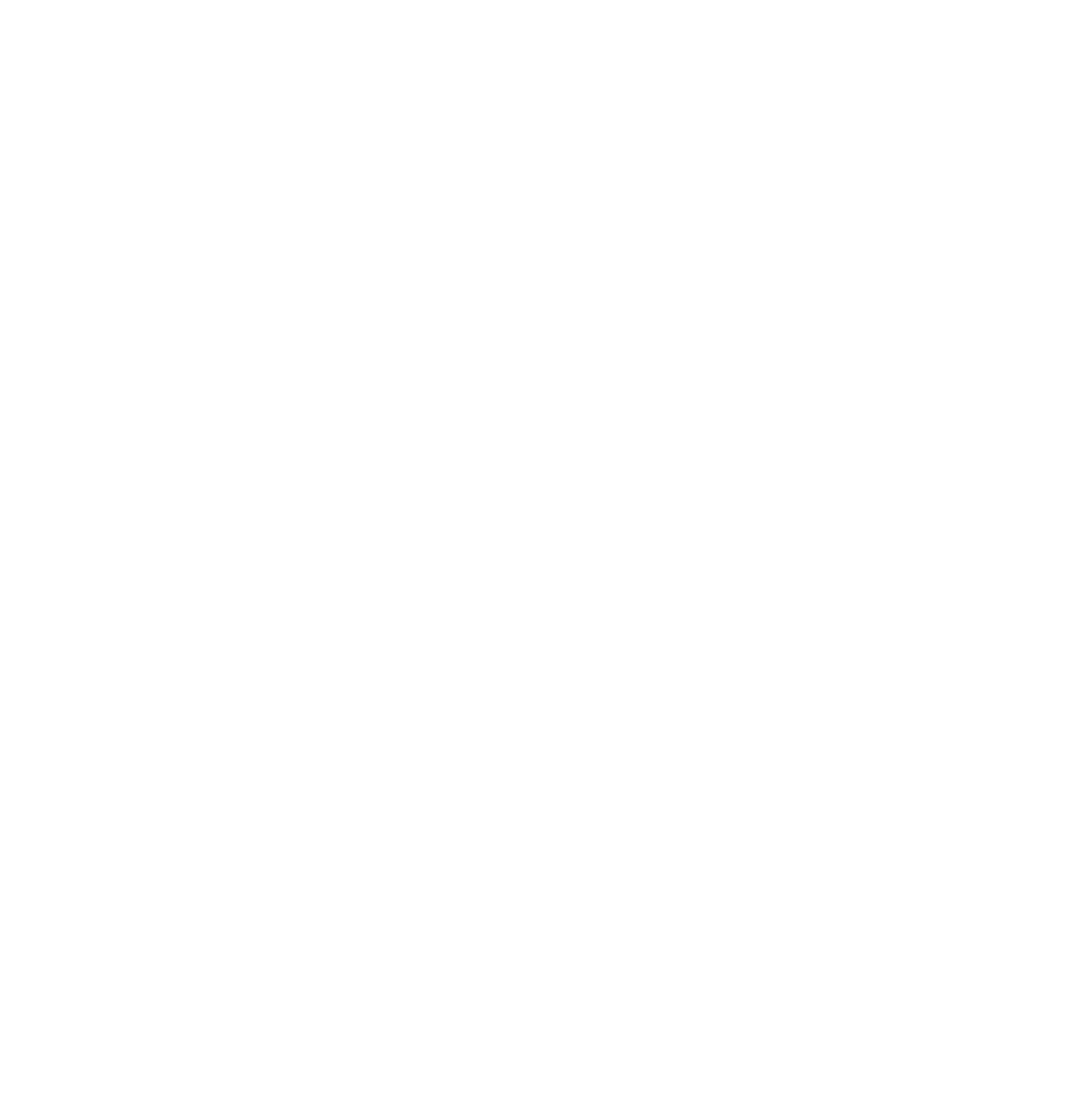 заочная - 4 года
заочная - 5 лет
Направления подготовки
Журналистика;
Психология;
Реклама и связи с общественностью;
Социальная работа
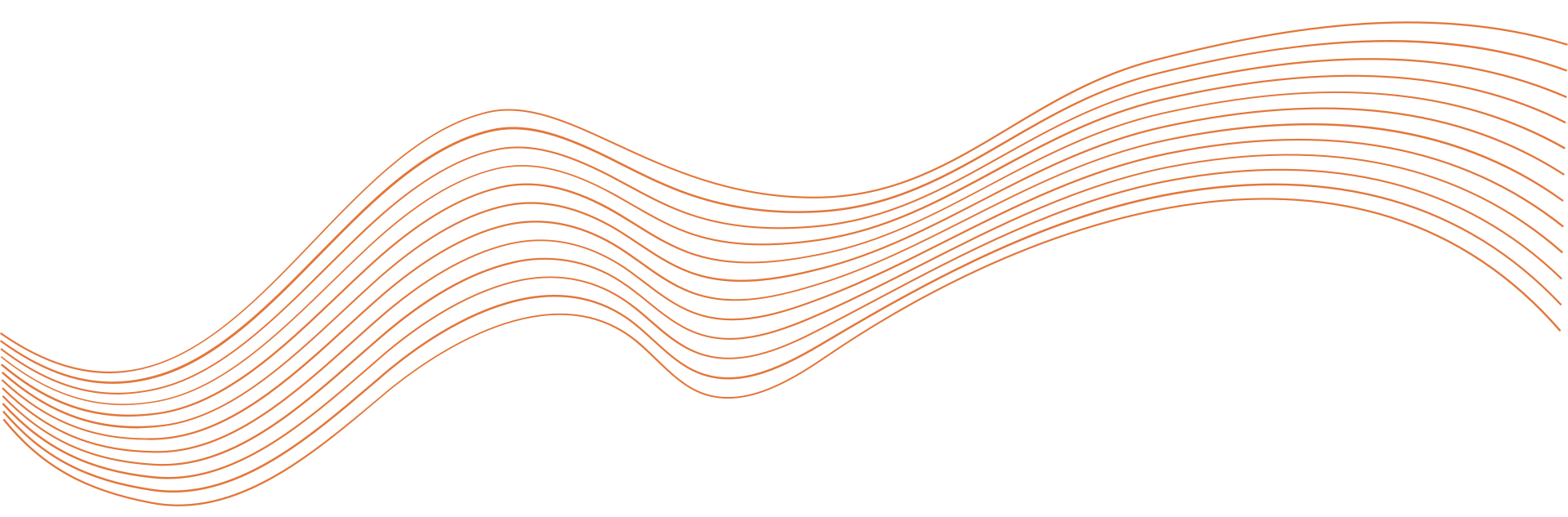 Бакалавриат
Стратегия и технологии
HR-менеджмента
Магистратура
Психология развития, акмеология;
Социальная структура, социальные институты и процессы;
Социология управления
Аспирантура
11
Количество мест
Стоимость обучения
* При условии успешного обучения
Порядок снижения стоимости платных образовательных услуг для студентов и аспирантов, осваивающих в СЗИУ РАНХиГС основные образовательные программы высшего образования опубликован на сайте СЗИУ РАНХиГС
Журналистика
2019
2019
383
Минимальный проходнойбалл на бюджет
239
Минимальный проходнойбалл на внебюджет
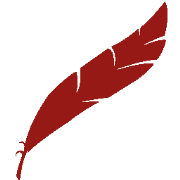 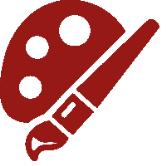 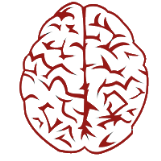 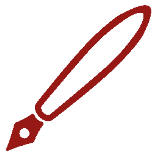 Русский язык
Творческий конкурс
Профессиональный конкурс
Литература
LIBERAL ARTS
Программа дает уникальную возможность комбинации двух профилей обучения: 
1. основного (major) – программы бакалавриата 
2. дополнительного (minor) – выбираемого из программ, разработанных факультетом совместно с работодателями.
Выпускник получает 2 диплома:
Диплом бакалавра госуд.образца;
Диплом профессиональной 
    переподготовки госуд. образца.
ИНТЕРНЕТ-ЖУРНАЛ «МЕЛ»
КАК ПРОХОДИТ ОБУЧЕНИЕ ПО МОДЕЛИ СВОБОДНЫХ ИСКУССТВ
fst-sziu.ru/mel
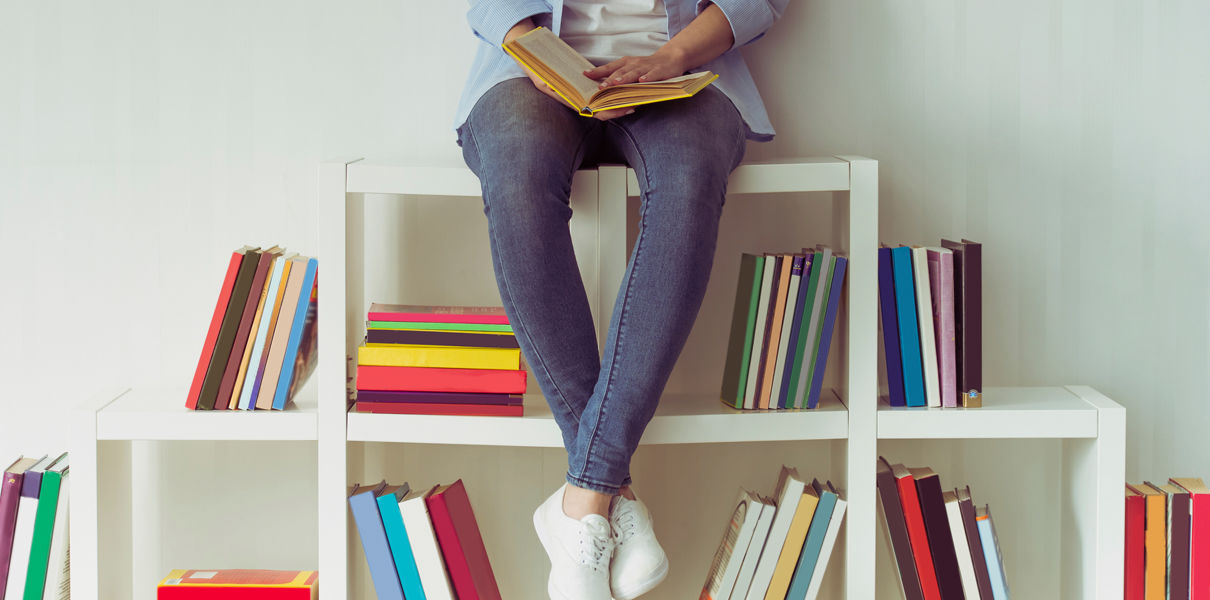 Этапы обучения
1-2 семестр
Освоение общего обязательного набора дисциплин
1 этап
––
2 этап
С 3-го семестра
Выбор основного профиля (major)
С 5-го семестра
Выбор дополнительного профиля (minor)
3 этап
ПРОФИЛЬ MAJOR
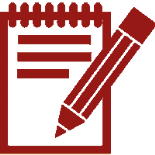 Журналистика
Реклама и связи с общественностью
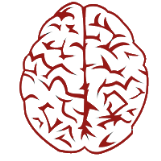 Психология
ПРОФИЛЬ MINOR
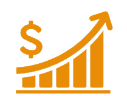 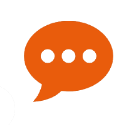 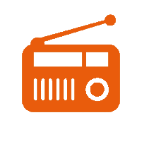 Основы создания цифрового контента в условиях конвергенции медиа (разработана специалистом –практиком в области PR)
От газеты до блокчейна. Технологии управления информацией для успешной карьеры и бизнеса
Международная журналистика, пропаганда и медиаменеджмент
Деловая журналистика
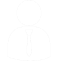 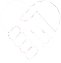 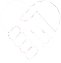 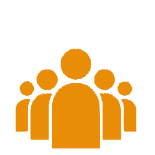 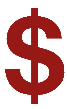 HR – менеджмент и организационное развитие
Социальные технологии в управлении
Мастерская психологического консультирования
(разработана консультантом международного уровня)
Основы организации личного бизнеса (преподаватели – предприниматели, имеющие опыт открытия своего дела)
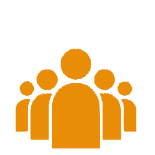 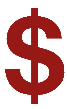 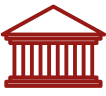 Гид – переводчик. Экскурсовод
Социальное предпринимательство
Психология успеха.
GR/ Взаимодействие с органами государственной властью
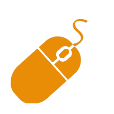 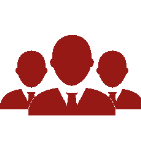 Политконсалтинг 
и политический PR
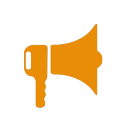 Web-проектирование и дизайн (разработана PR-агентством PRONAME)
Промышленный PR (разработана крупным промышленным предприятием «Кировский завод»)
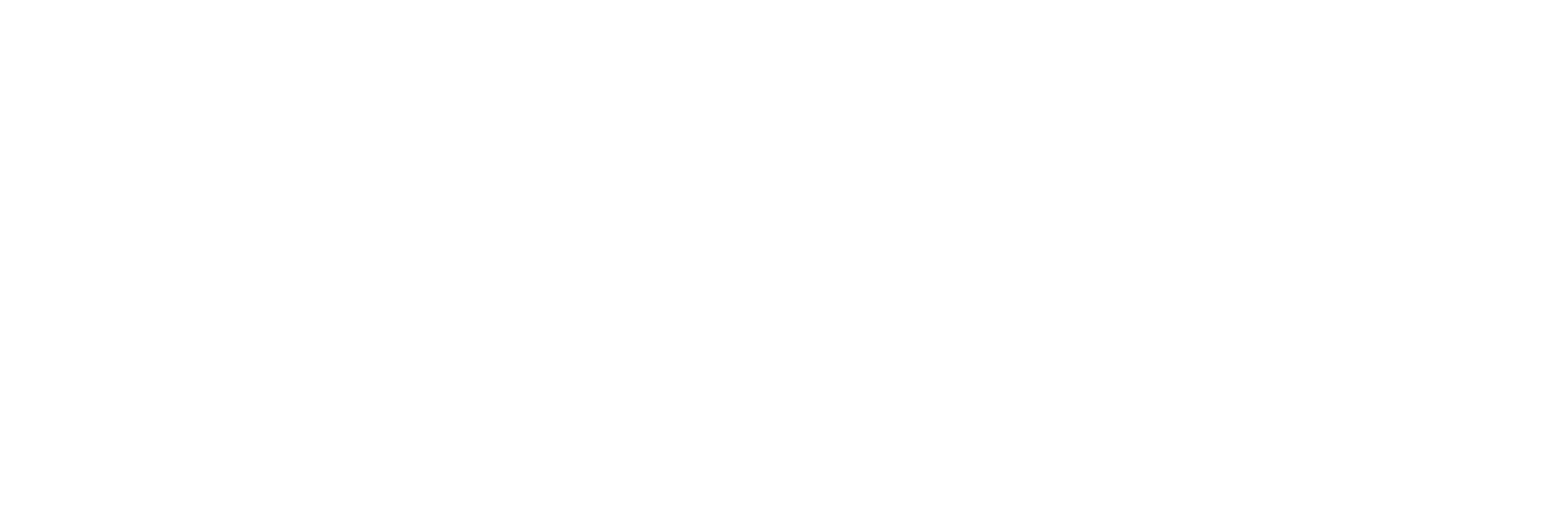 Учебный медиа-центр
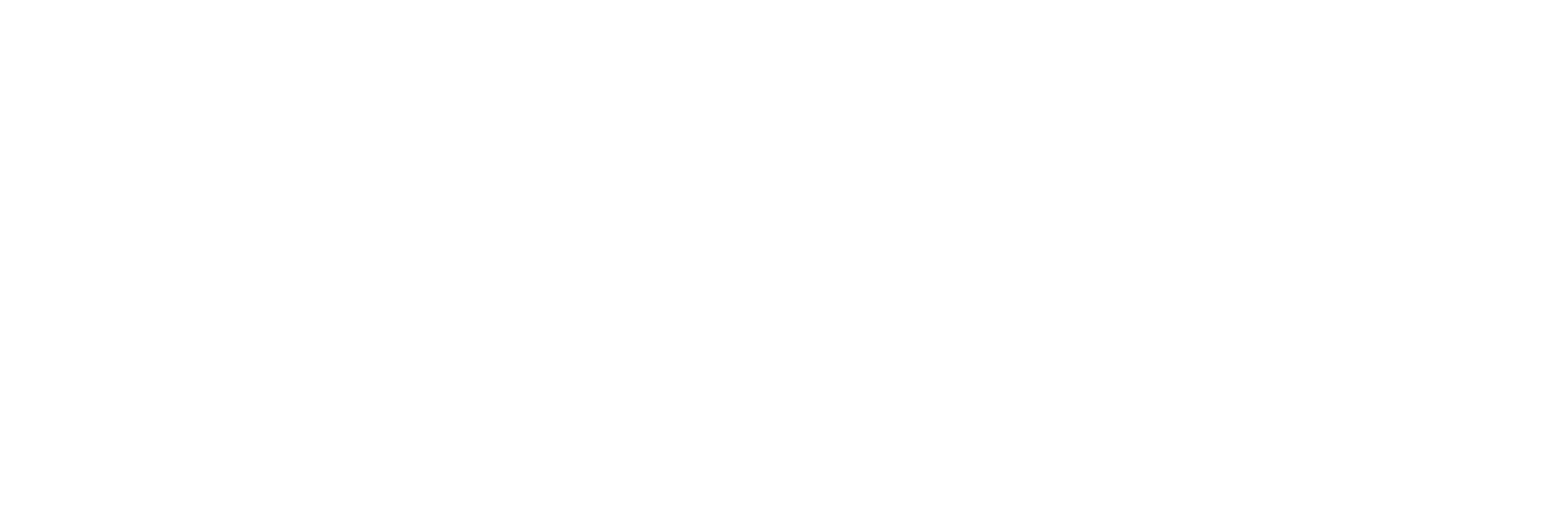 Телеканал "Цветное ТВ"
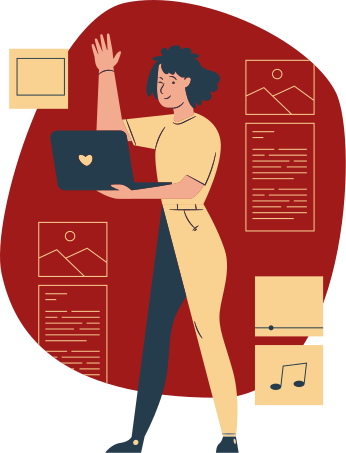 Студенческая газета "ПРОСТО"
Радио Президентской Академии
Рекламно-коммуникационное агентство «Авокадо»
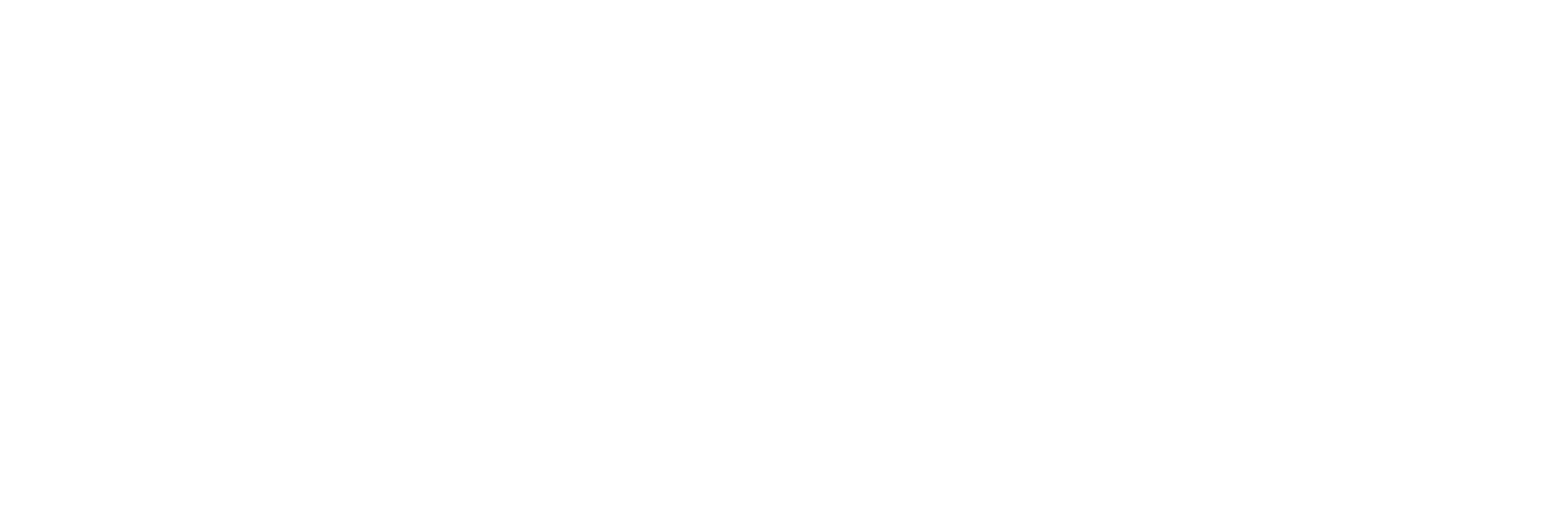 Музей журналистики и PR
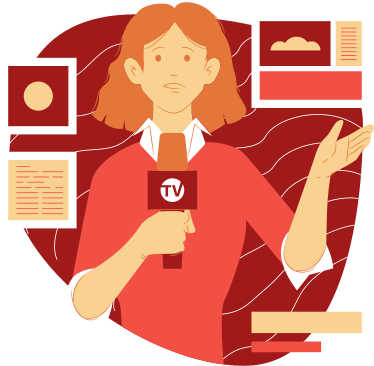 - уникальная коллекция экспонатов, 
имеющих отношение к прессе и PR
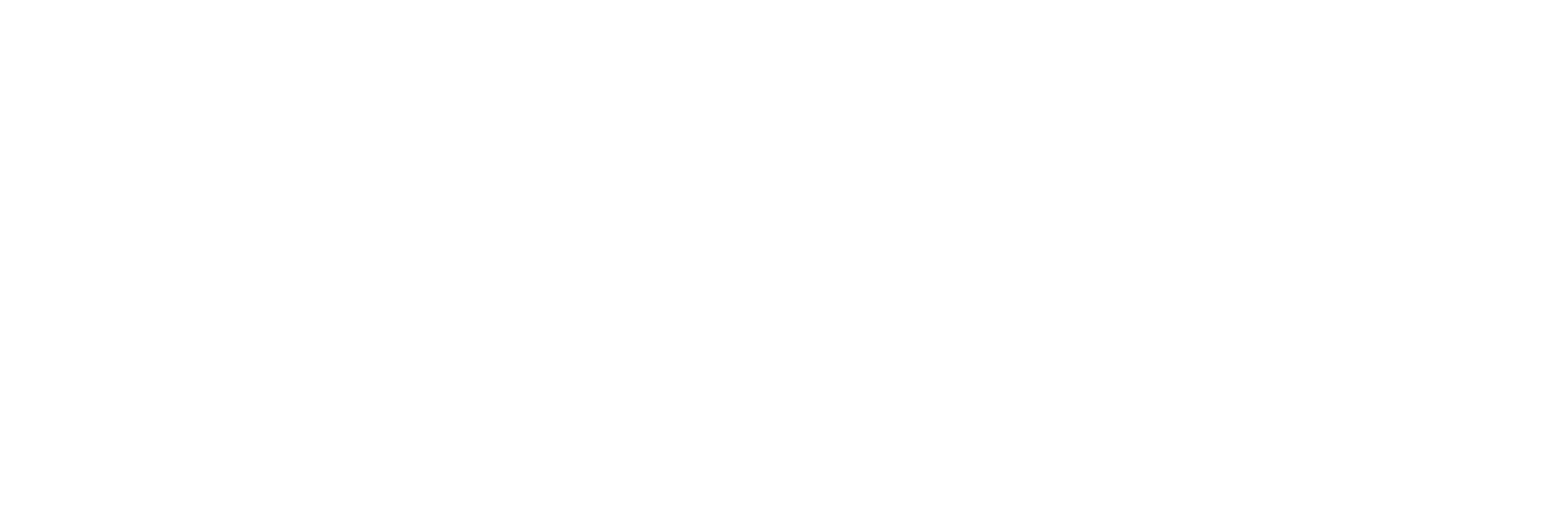 - материальная база для изучения 
артефактов мировой истории и культуры
- учебно-методическое пособие для обучения студентов
- источник для исследовательской деятельности 
и разработки самостоятельных творческих проектов
- помощь в профессиональном самоопределении школьников
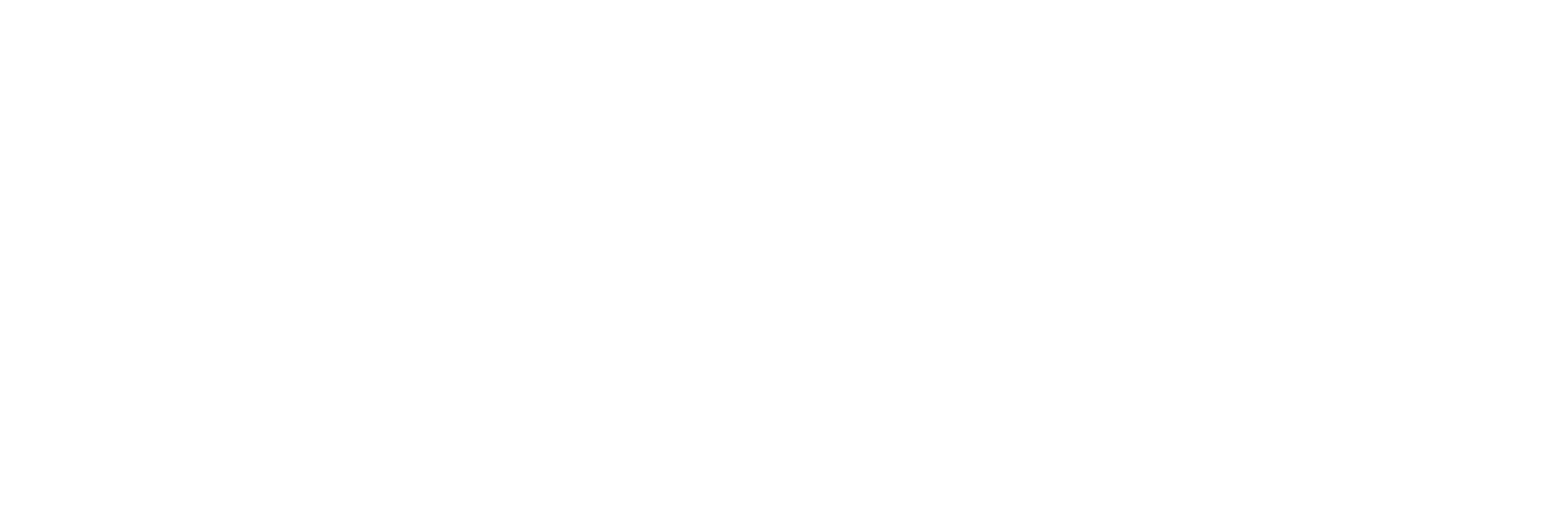 Международная мобильность (стажировки)
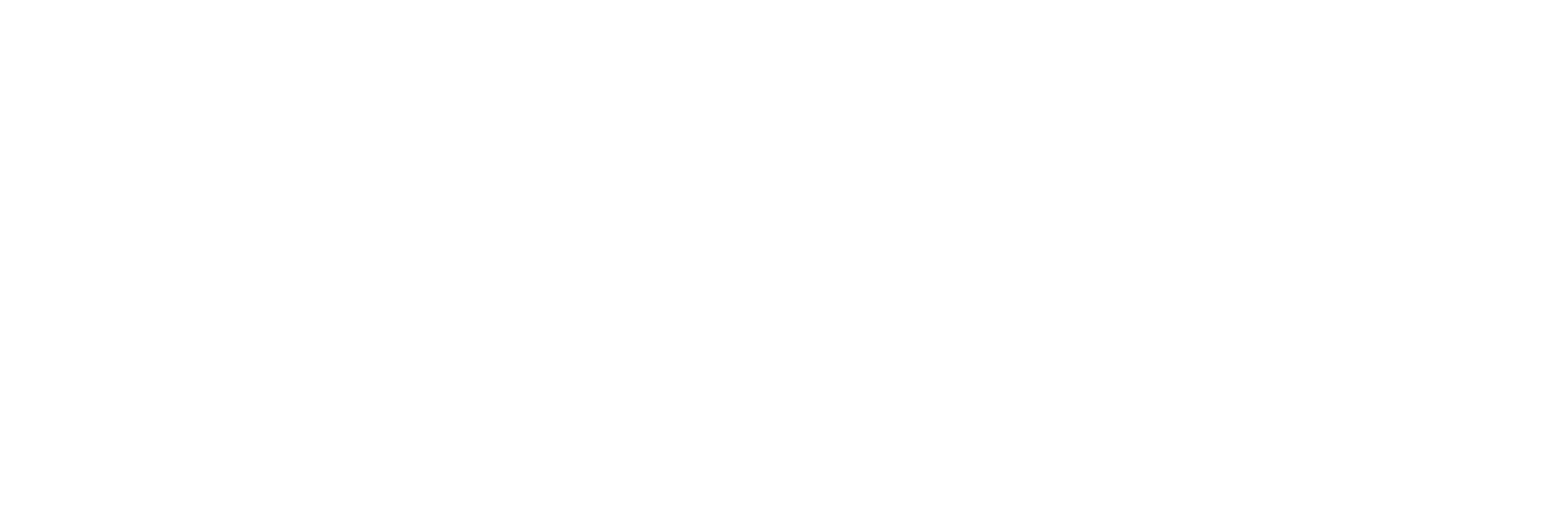 Университет прикладных наук г.Турку (Финляндия)
Университет Томаса Бата (г. Злин, Чехия)
Венгерская стипендиальная программа: 
Университет имени Кароя Зстерхази (Будапешт)
Будапештская бизнес-школа
Университет прикладных наук г. Будапешт 
Киотский университет иностранных исследований 
(Япония)
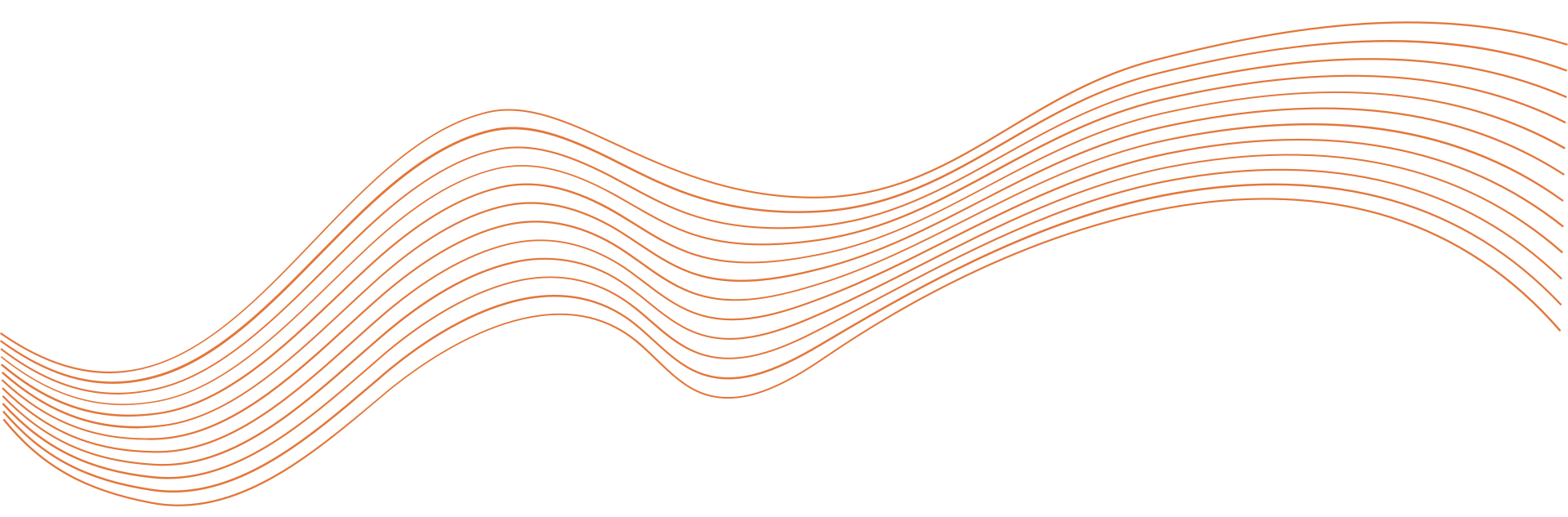 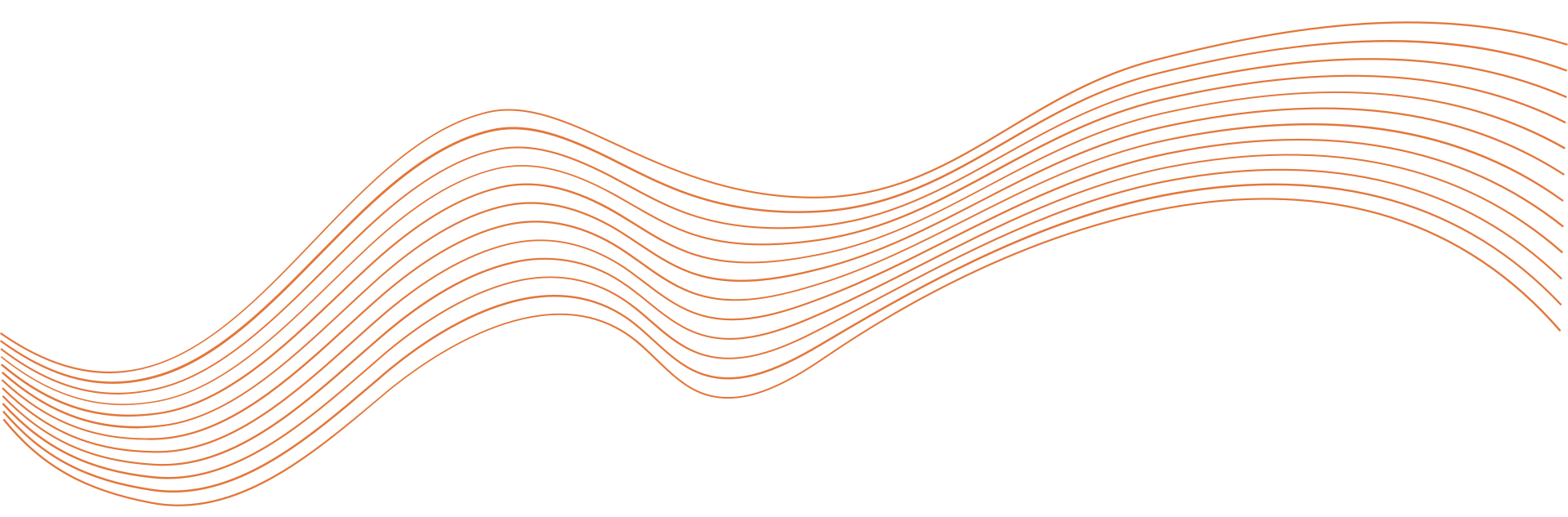 ПРАКТИКА и ТРУДОУСТРОЙСТВО
Более 200 мест практики в органах государственной власти и крупных коммерческих организациях
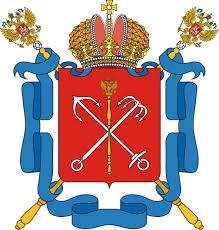 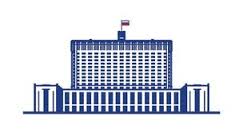 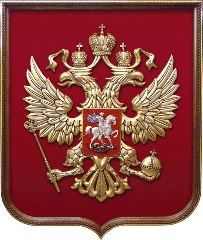 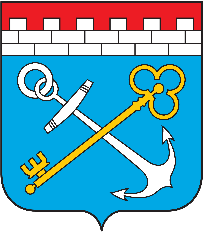 Правительство России
Администрация Президента РФ
Администрация Губернатора СПб
Правительство Ленинградской области
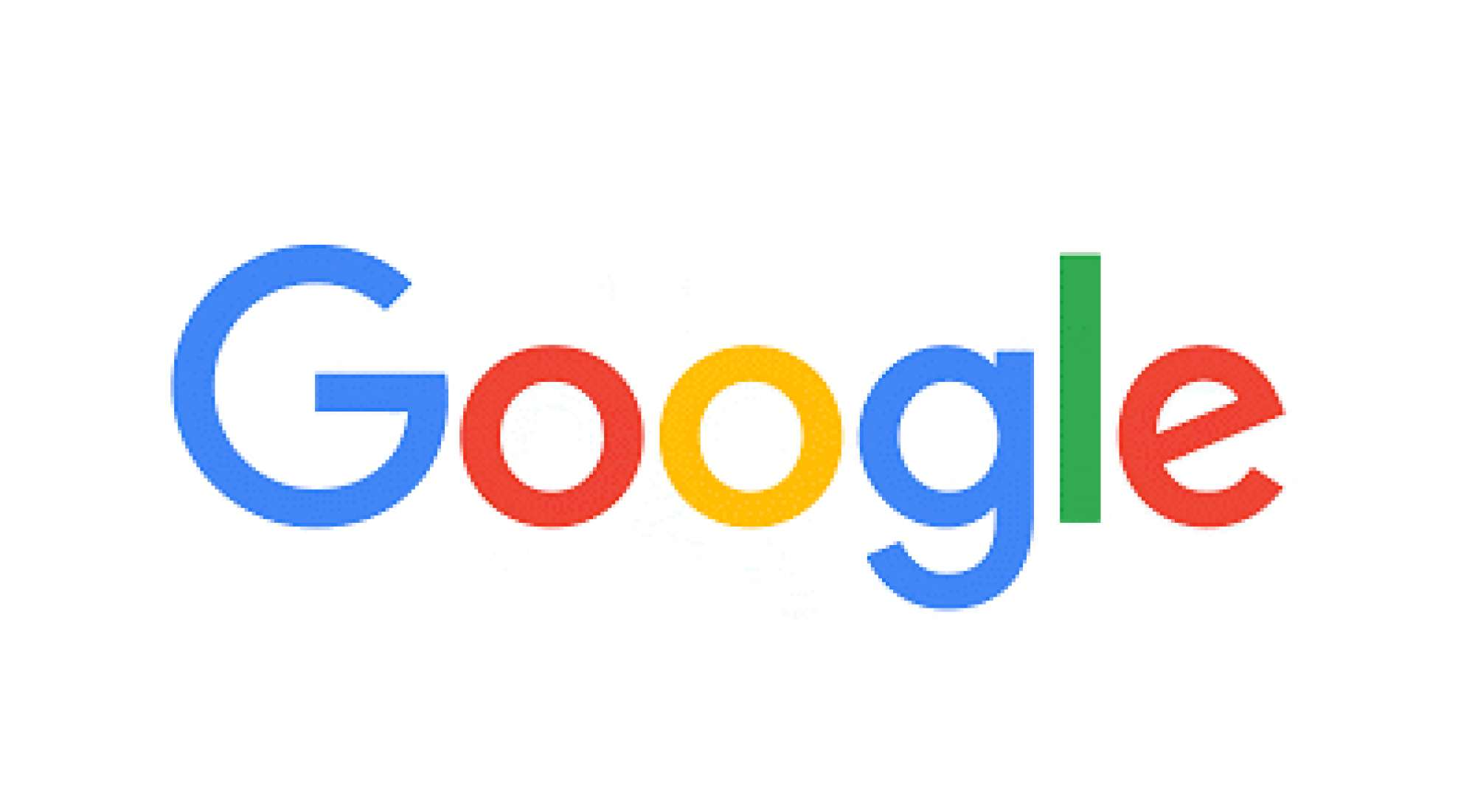 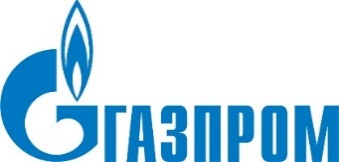 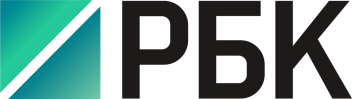 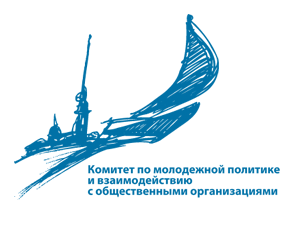 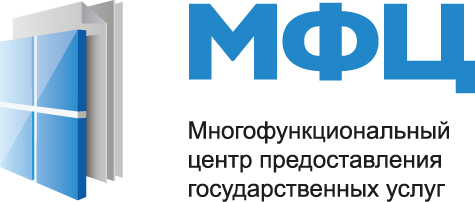 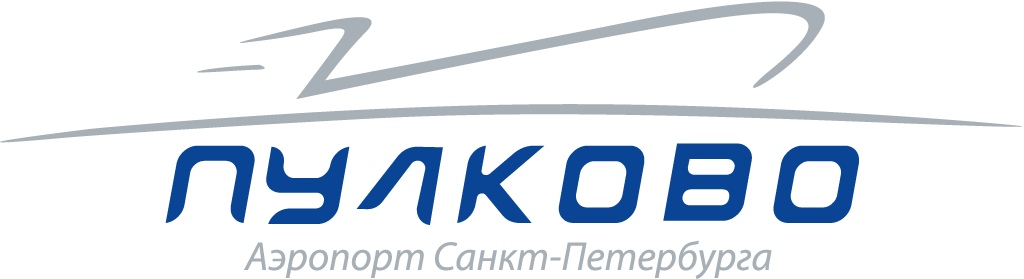 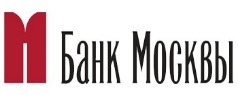 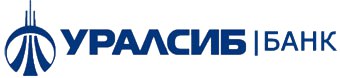 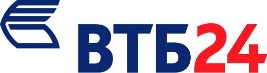 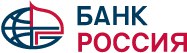 Студенческий совет 
факультета социальных технологий
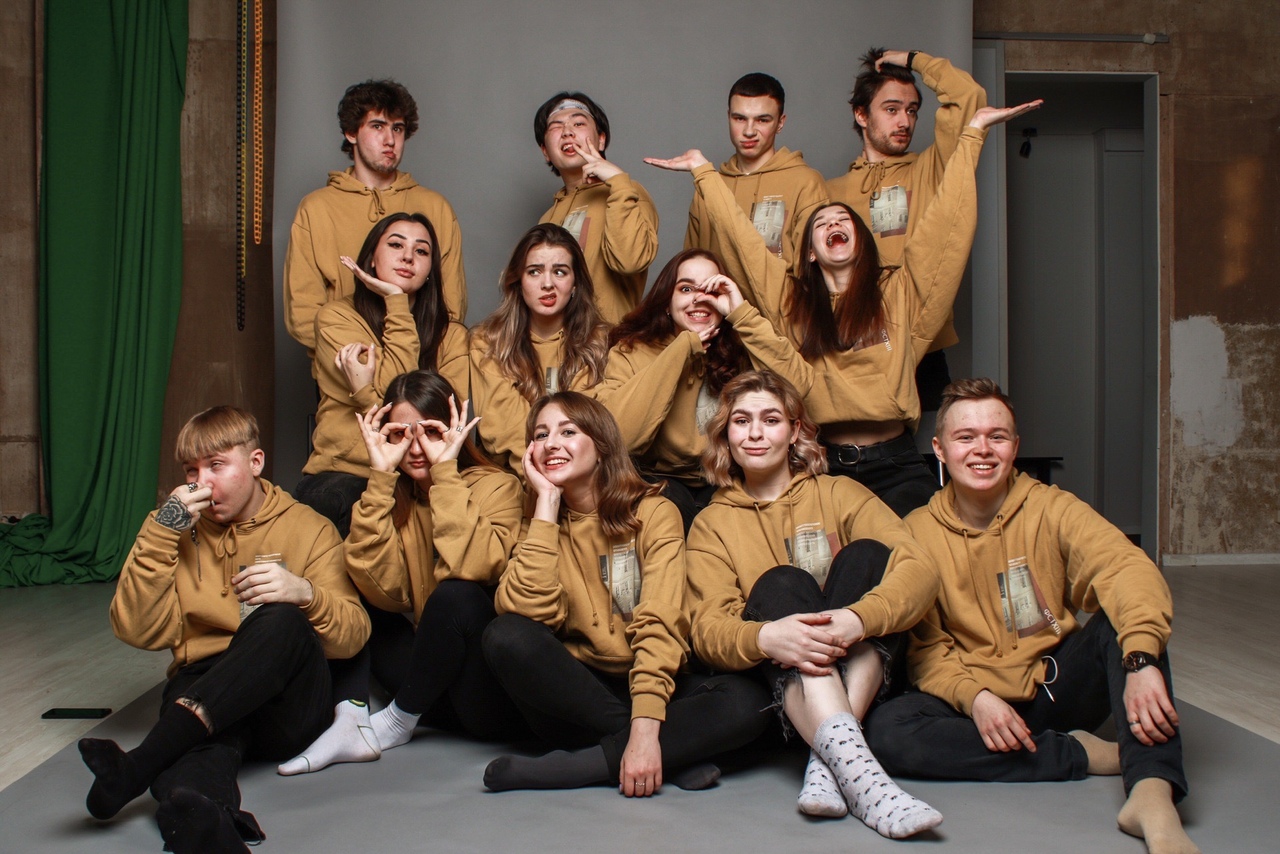 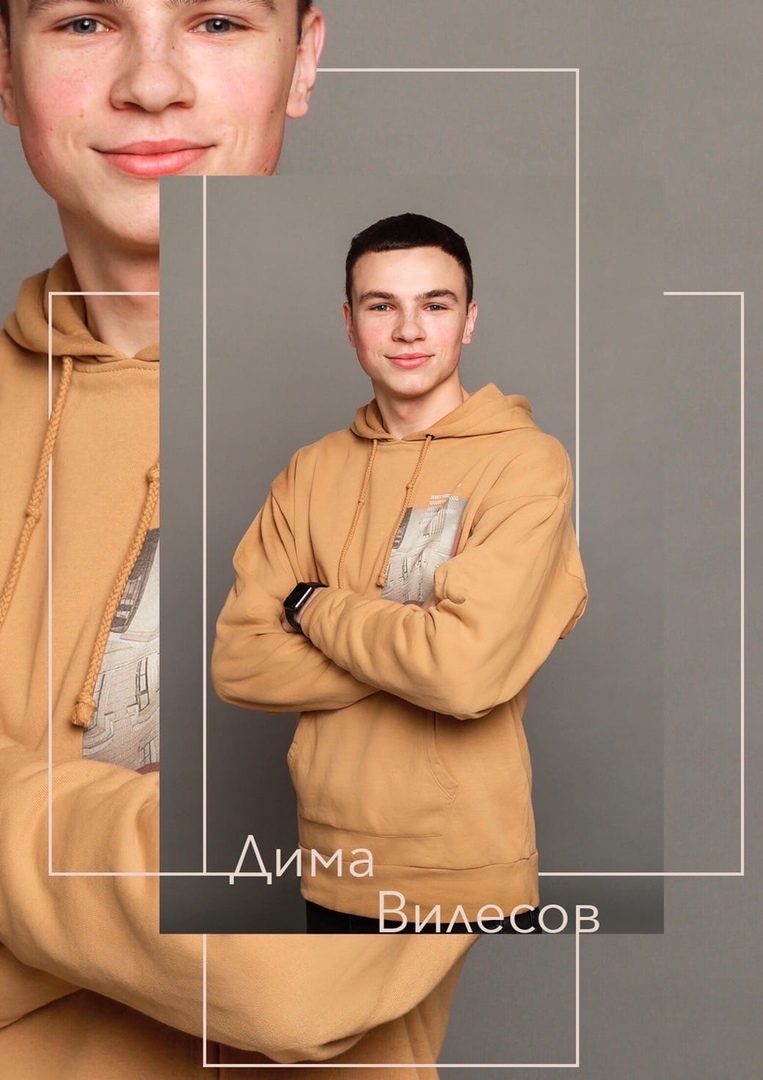 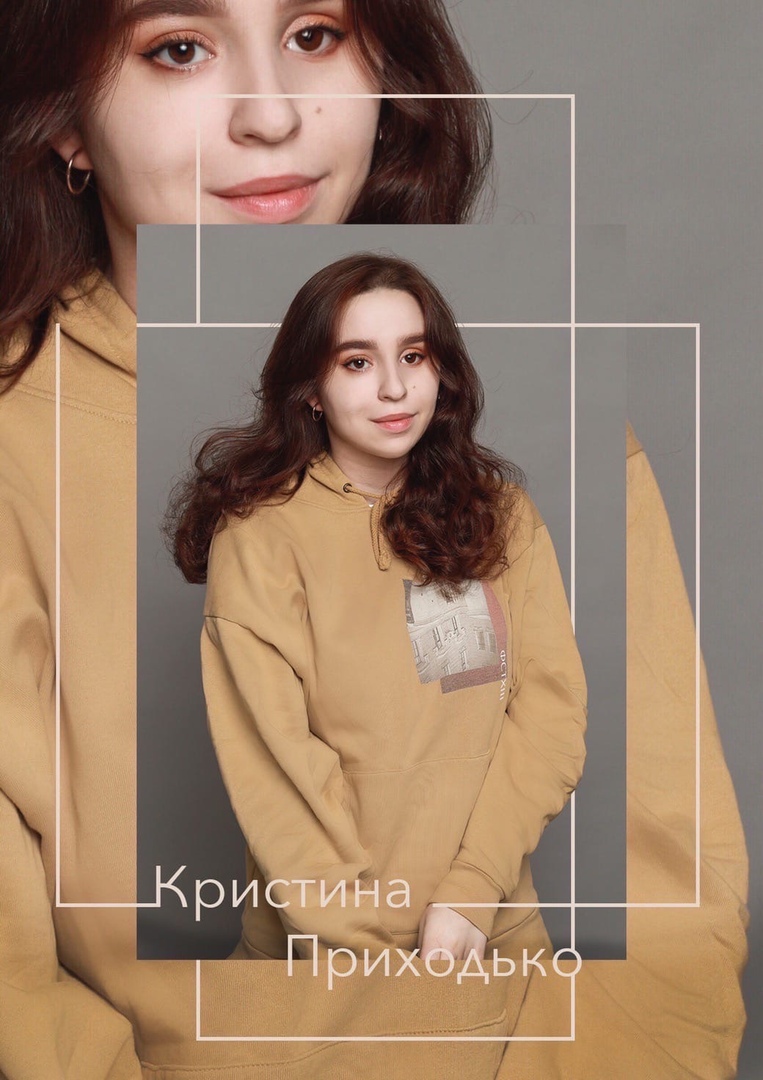 11
Студенческая жизнь
Информационное направление – социальные сети
Социальное направление – ценности
Научное направление – научные объединения и мероприятия
Творческое направление – «Фестиваль первокурсников», «Мистер и Мисс СЗИУ»
Спортивное направление – Спортивно-туристский слет 
  и соревнования
Корпоративная культура – бренд факультета
ОБЩЕЖИТИЕ
Предоставляется на льготных условиях всем студентам очной формы обучения

Общежитие для иностранных студентов – на Васильевском острове и на улице Димитрова

Размещение магистрантов и  аспирантов в Межвузовском студенческом городке (МСГ)
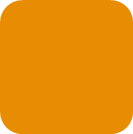 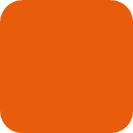 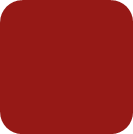 Ткаченко Юлия Витальевна
работник технического секретариата СЗИУ    
8-962-027-33-74 
yutkachenko-17-01@edu.ranepa.ru
КАЛЕНДАРЬ ПРИЕМНОЙ КАМПАНИИ
Размещение на официальном сайте института spb.ranepa.ru  конкурсных списков Поступающих
19 АВГУСТА
Приказ о зачислении лиц, поступающих без Вступительных Испытаний, в пределах квоты
22 АВГУСТА
Подача оригинальных документов об образовании для зачисления на основные конкурсные места
23 АВГУСТА
Согласие на зачисление на основе конкурсных мест
24 и 25  АВГУСТА
КАЛЕНДАРЬ ПРИЕМНОЙ КАМПАНИИ
Приказ о зачислении на основные конкурсные места (I этап)
24 АВГУСТА
Приказ о зачислении на основные конкурсные места (II этап)
26 АВГУСТА
29 АВГУСТА
Приказ о зачислении на места по договору
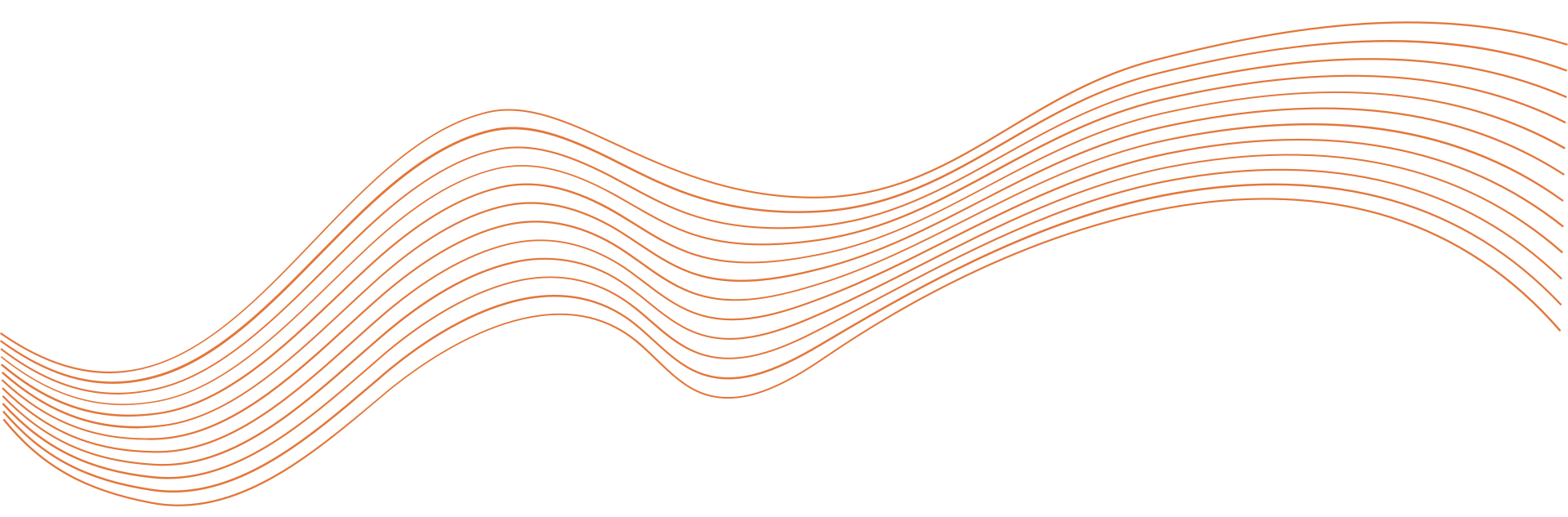 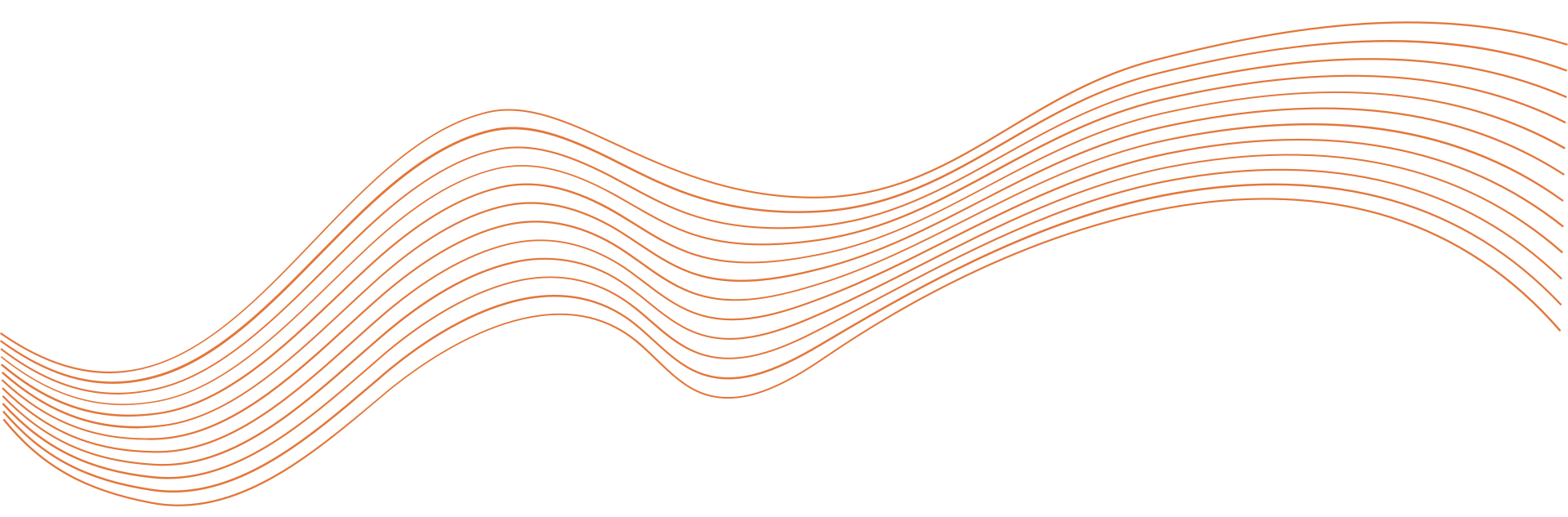 Наши контакты:
Сайт: fst-sziu.ru
E-mail: fst-sziu@ranepa.ru
Группа ВК: https://vk.com/etofst
Адрес: ул. Черняховского, д. 6/10
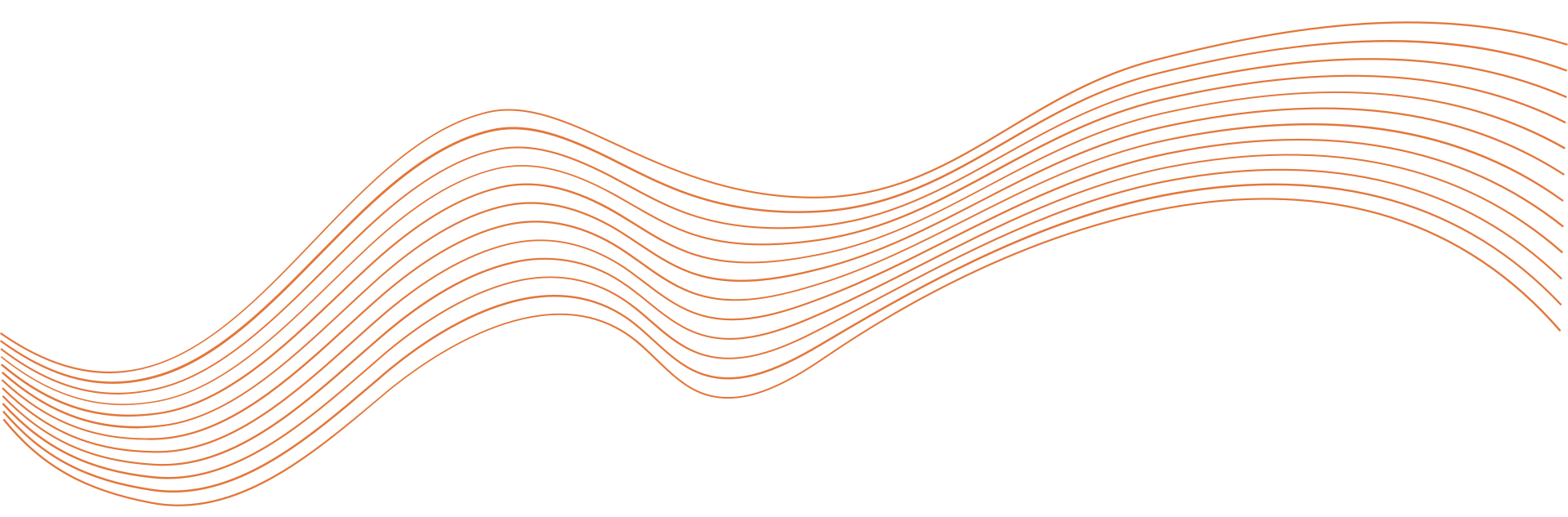 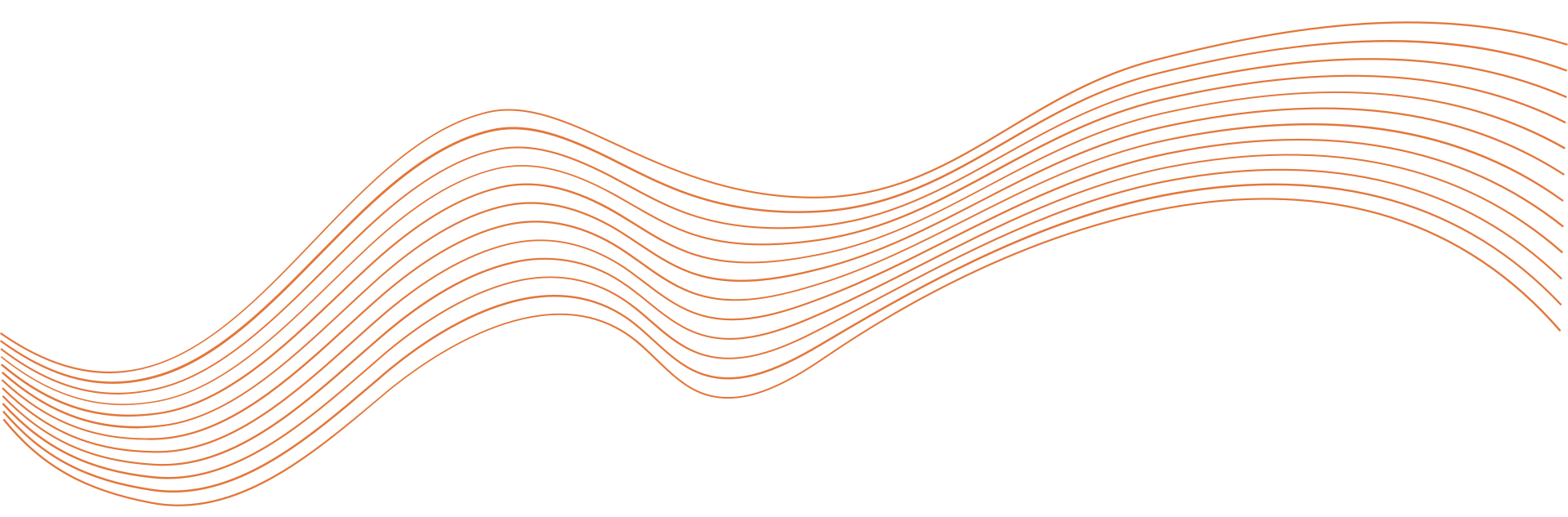 Заключение договора:
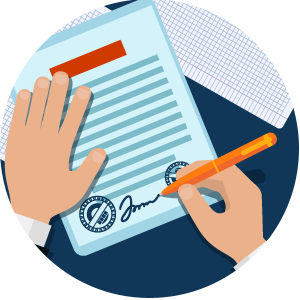 Гаджиева Татьяна Владимировна ( до 21.08 )
Телефон: 8-996-766-77-24 
E-mail: gadzhieva-tv@ranepa.ru
Николашина  Наталья Андреевна 
8-921-970-08-29
nikolashina-nv@ranepa.ru